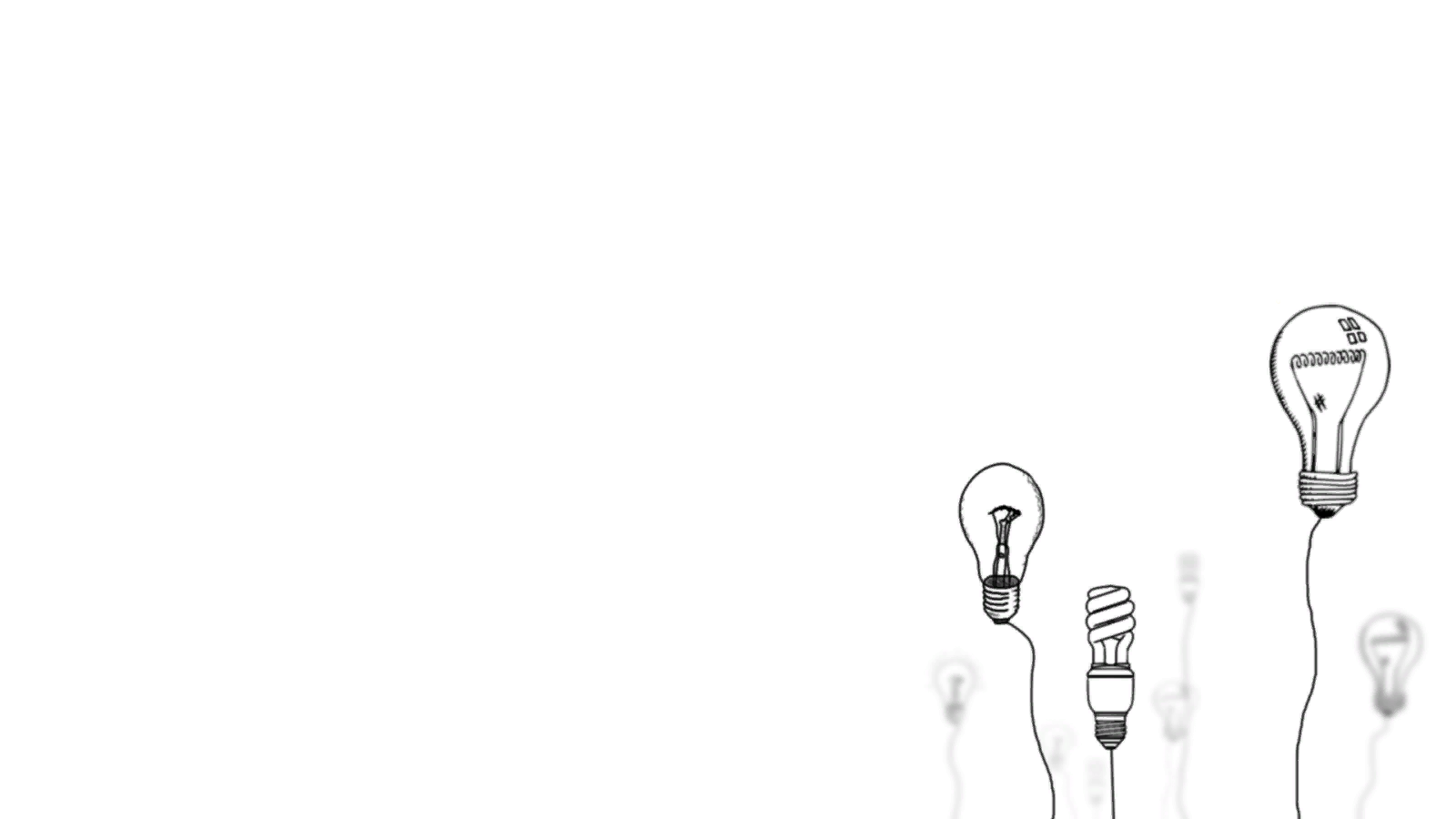 Курс «Раз-ступенька, два-ступенька…»На основе программы Петерсон для дошкольников 6-7 лет
Основное программное содержание:
Свойства предметов и групп предметов; 
Закономерности;
Числа; 
Величины;
Пространственно-временные представления.

Содержание разделов постепенно усложняется.
Основные задачи курса:
Формирование любознательности, активности, мотивации, ориентированной на удовлетворение познавательных интересов.
  Развитие мыслительных операций:
Анализ свойств исследуемых объектов или явлений, сравнение свойств предметов, обобщение и распределение предметов в группы по выбранному свойству, синтез на основе выбранной структуры, конкретизация, классификация, аналогия.
Развитие вариативного мышления, фантазии, воображения, творческих способностей.
Увеличение объема внимания и памяти.
Основные задачи курса:
Развитие речи, умения аргументировать свои высказывания, строить простейшие умозаключения. Расширение и обогащение словаря, совершенствование связной речи.
Формирование умения понимать правила игры и следовать им.
Формирование универсальных учебных действий (произвольность поведения, умение целенаправленно владеть волевыми усилиями, устанавливать правильные отношения с взрослыми и сверстниками; работа по правилу и образцу, планирование своих действий, проверка результатов, исправление ошибок).
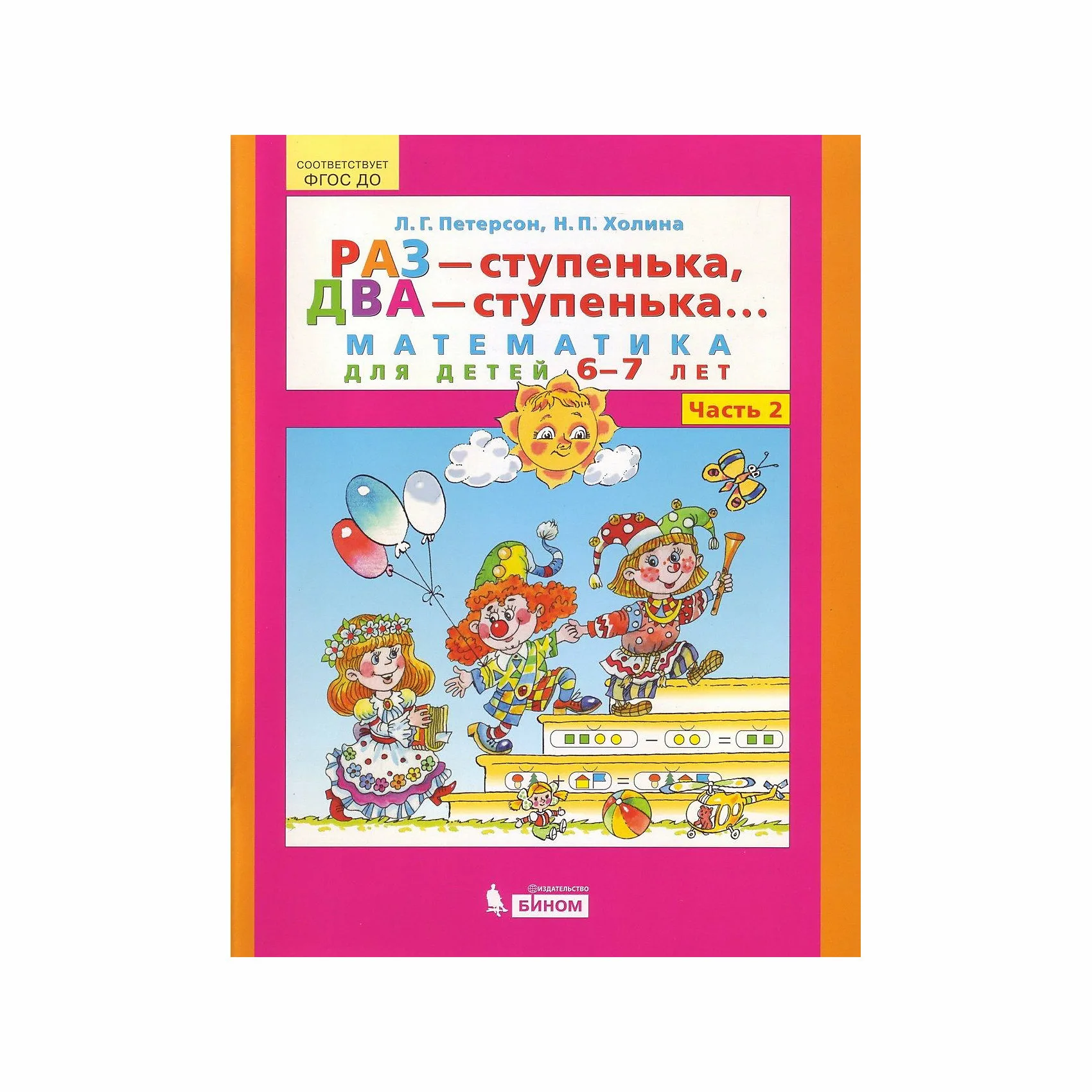 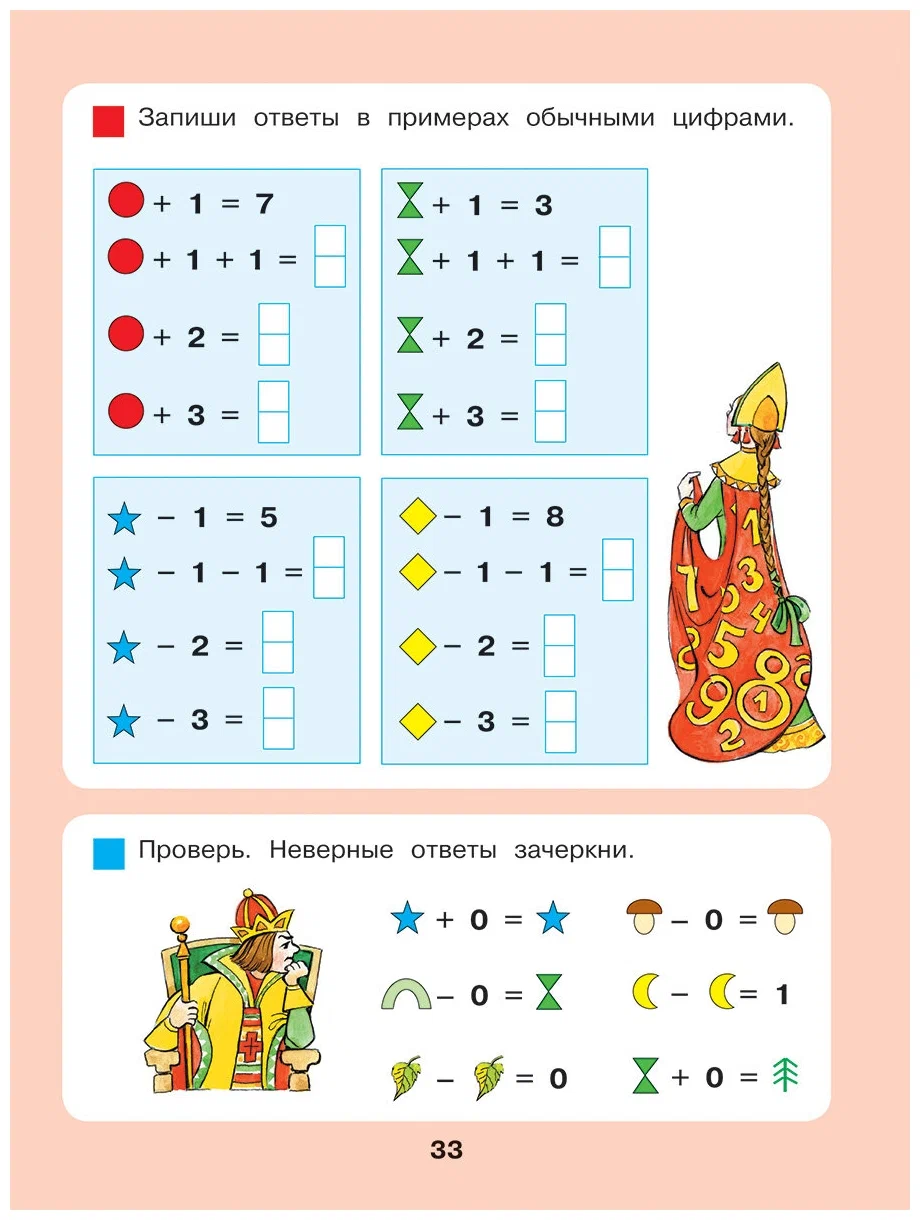 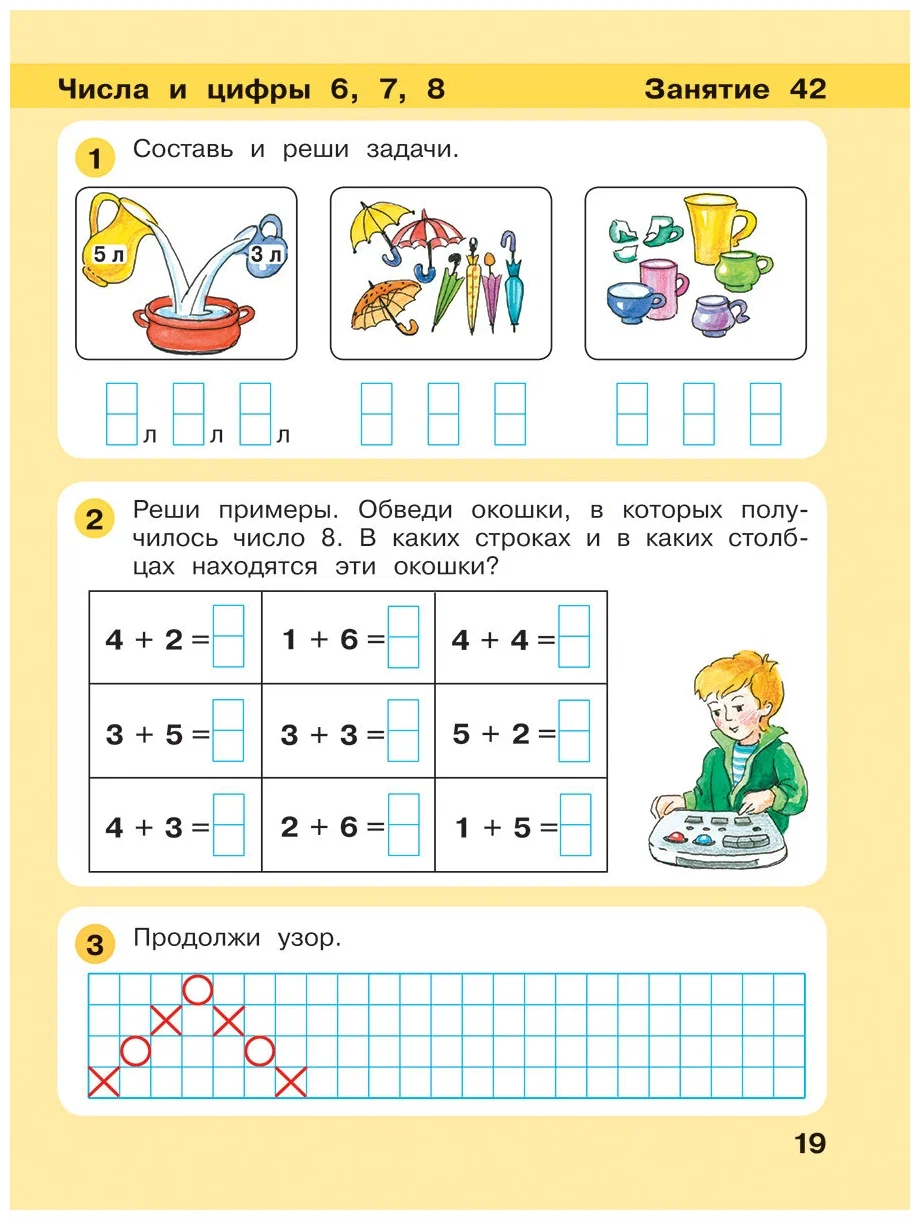 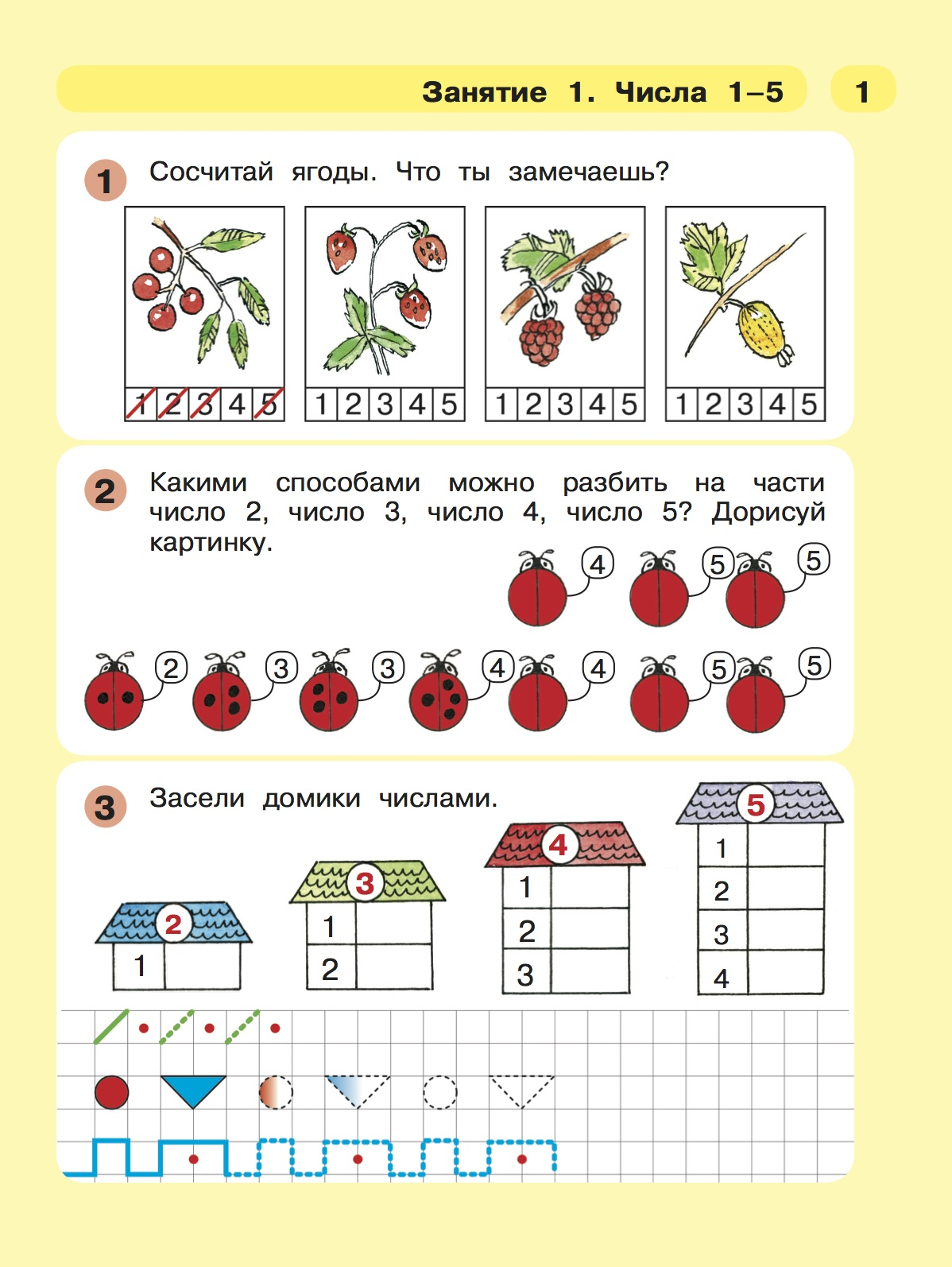 Деятельностный подход – основа организации образовательного процесса курса.
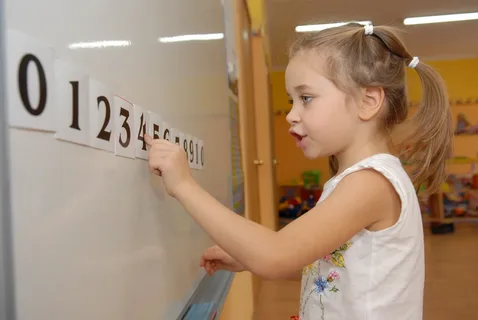 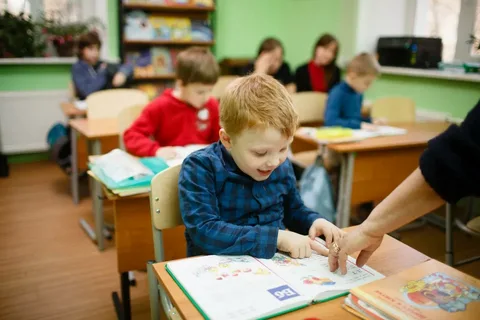 Игровая деятельность
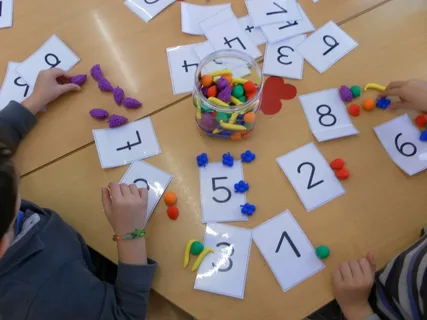 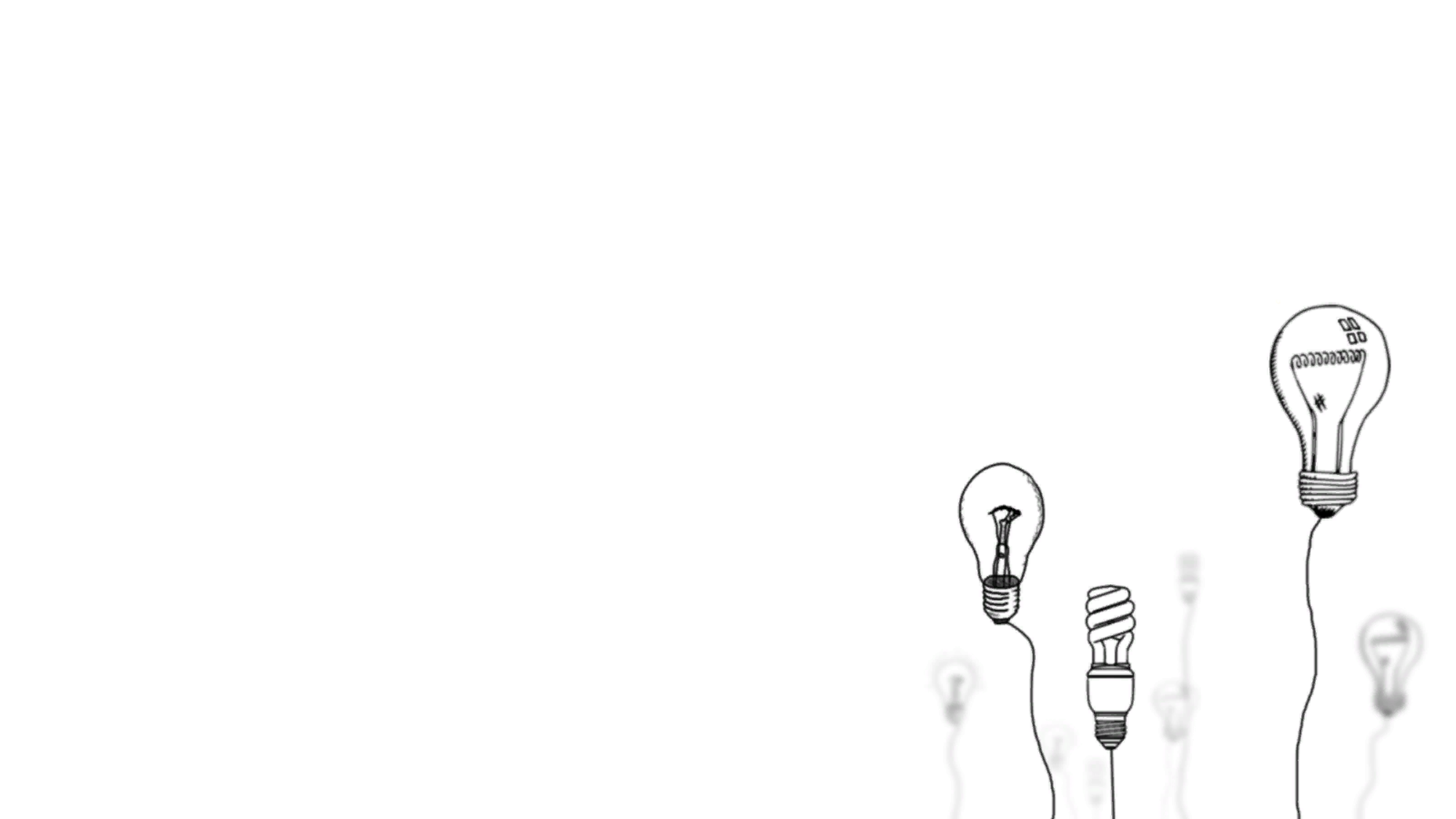 Принципы деятельностного подхода Л. Г. Петерсон
Принцип психологической комфортности.
Принцип деятельности.
Принцип минимакса.
Принцип целостности
Принцип вариативности.
 Принцип творчества.
Принцип непрерывности.
Что понадобится на занятиях:
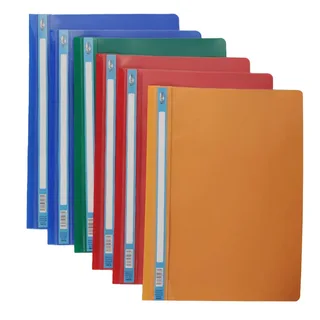 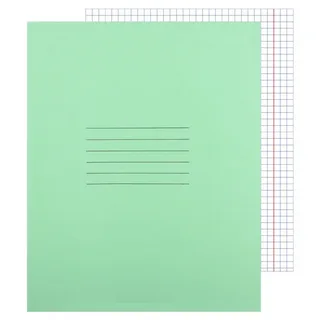 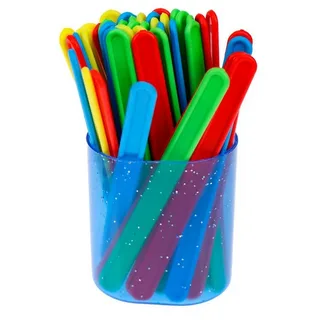 Спасибо за внимание!